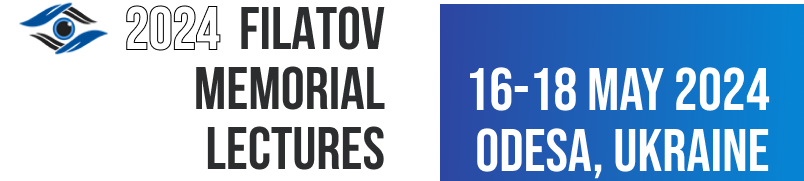 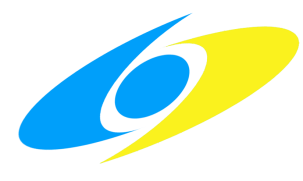 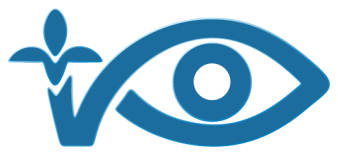 Lecture title
 Speaker name
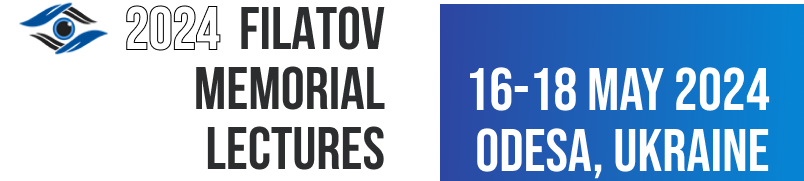 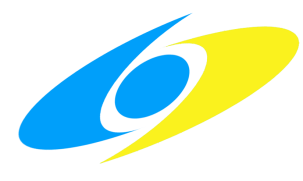 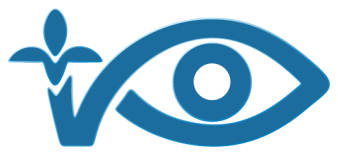 FINANCIAL DISCLOSURE